POGUM
PODJETNOST
GRADNIK
ZA – UPANJE
MLADIH
Razlika: PODJETNOST in podjetništvo
podjétnost  -i ž (ẹ́) lastnost, značilnost podjetnega človeka: iznajdljivost in podjetnost mladega gospodarja / podjetnost v gospodarstvu /ekspr. osvajanja se je lotil z veliko podjetnostjo

podjétništvo  -a s (ẹ̑) prizadevanje za dosego čim večjega finančnega uspeha ob tveganju: braniti podjetništvo / privatno podjetništvo
PROJEKT POGUM NA NAŠI ŠOLI: PROSTORI
Iz ustvarjalnih KOTIČKOV PO ČUTNI POTI DO UČILNICE V NARAVI
IZZIV: Preurediti šolske prostore
Raziskovalno vprašanje: kako spremeniti kakovost prostora?
Učenci bomo proučili možnosti ureditve hodnikov in notranjega dvorišča. 
                                                                                       
Kako?
Izdelali bomo načrt (današnji tehniški dan),
uredili prostore (v tem šolskem letu).

Katere prostore?
Bralno-ustvarjalni kotički na hodnikih, šahovski kotiček;
Stopnišče in zidovi, učilnice …
učilnica v naravi, čutna pot, trim steza …
večnamembnost notranjega dvorišča (kino, gledališče na prostem, odprta galerija – Forma Viva).
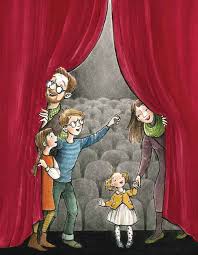 Učenci bomo razvijali veščine podjetnosti, saj bomo:
 sami ustvarjali kreativne ideje za ureditev/izboljšanje kakovosti prostora, 
iskali bomo poti uresničitve, 
prevzemali odgovornost za skrb do prostora.

Zakaj bi vse to počeli?
Spodbuden, urejen, na novo predelan prostor ponuja 
mnoge nove dejavnosti na šoli:

 branja, nastope, ustvarjanje in izvajanje predstav,          
šahovsko/drugo tekmovanje, učenje s poslikav na zidovih;
učenje na prostem (čutna pot, učilnica v naravi, opremljena trim steza).
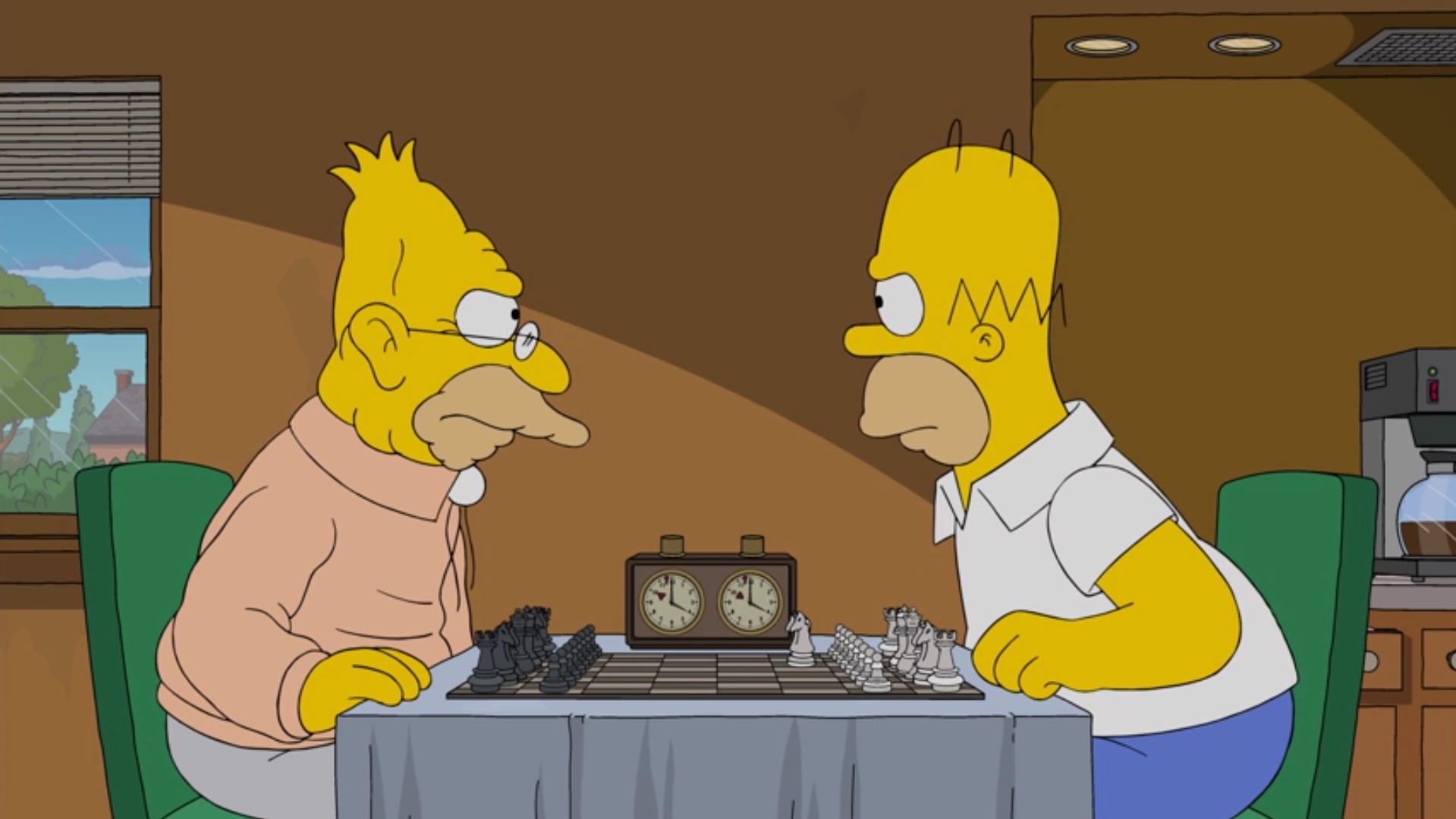 NAČELA, ki jim sledimo:                                     

Načelo vključevanja šole v okolje.
Načelo globalne odgovornosti.
Načelo povezovanja gospodarskih, 
      družbenih in okoljskih ciljev.
Načelo trajnostnega razvoja in 
      samooskrbe.
Načelo odkrivanja priložnosti.
Načelo vsestranske uporabnosti.
Načelo razumevanja kulture prostora.
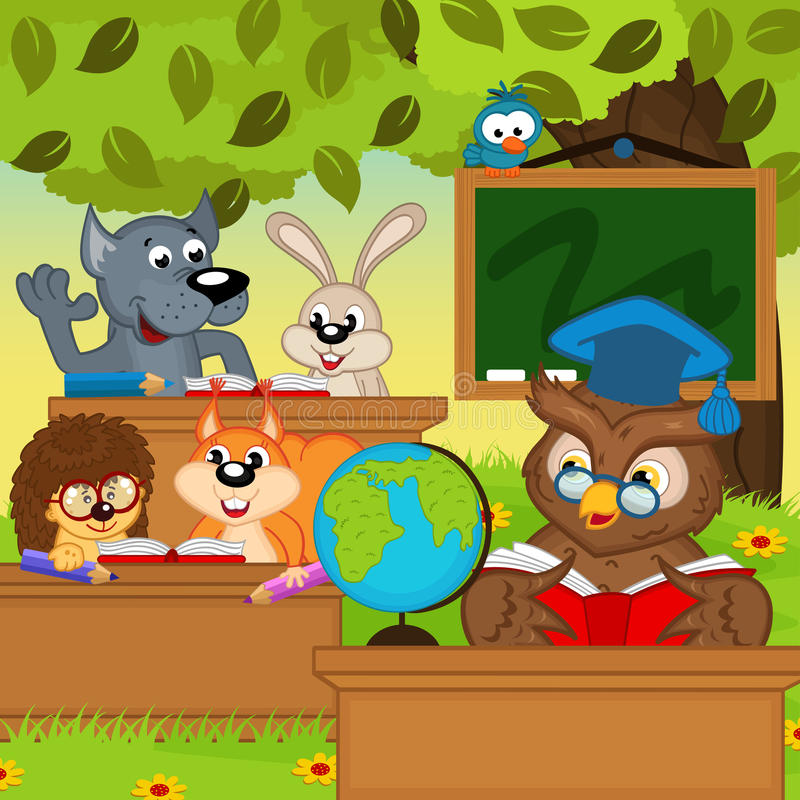 SMERNICE:

IDEJE: preučitev možnosti nove uporabe zapostavljenih prostorov in njihovo ureditev. 

2. „Prostor vpliva na nas in mi vplivamo na prostor“ 
     praktično in teoretično PREVERJANJE trditve z ureditvijo prostorov šole.
3. Vpliv prostora na učence in učitelje … realno preverjanje vpliva in pomena barv in opreme šolskih prostorov na uporabnike … skupna diskusija in odločitev za izbrano rešitev.

4. Preoblikovanje in popestritev obstoječih prostorov.
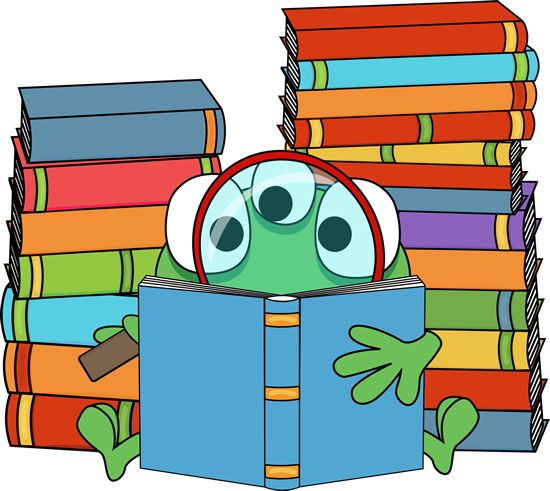 5. Urejanje prostora z novimi (sodobnimi)/odpadnimi materiali.
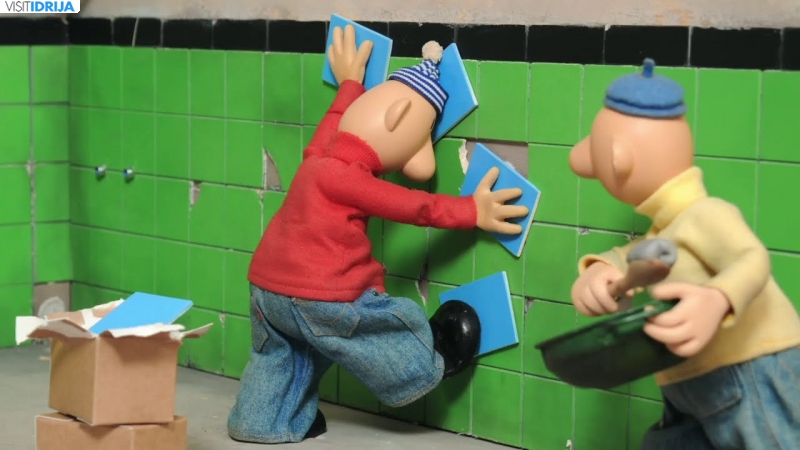 CILJI (splošni):

razvijanje veščin podjetnosti,
pripravljanje mladega človeka na samostojno in odgovorno vključevanje v družbo,
udejanjanje ciljev in načel trajnostnega razvoja,
uresničevanje ciljev vseživljenjskega razvoja, 
spreminjanje osebnega odnosa in ravnanja do sebe in okolja (vrednostni sistem),
usposabljanje nas, učencev, za samostojno in odgovorno ravnanje z okoljem.
1. Kje je moje močno področje?Razmišljam o sebi
2. Kje bi jaz v šoli (prostori) razvijal določene veščine?
(Ideje, želje, zastavljeni cilji …)
Na obe vprašanji pisno odgovori 
na list ali v beležko.
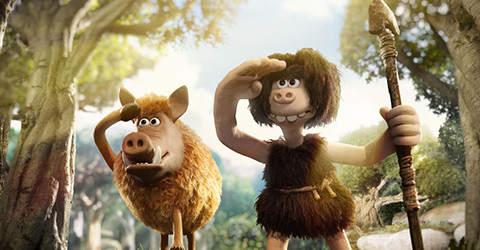 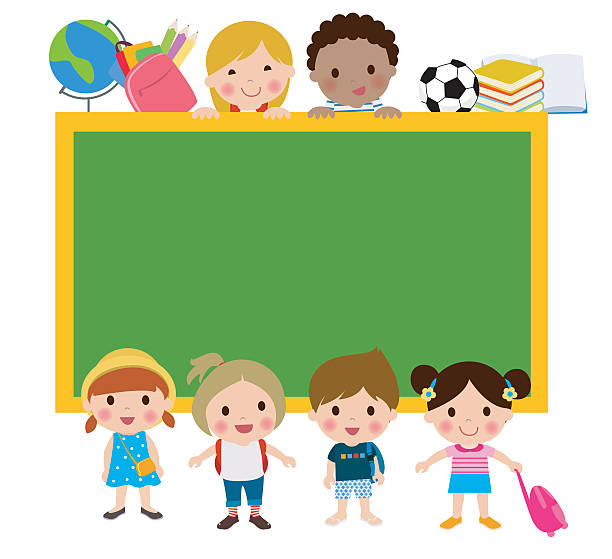 Od ideje do realizacije!
Program današnjega dne
Uspešen dan vam želimo!
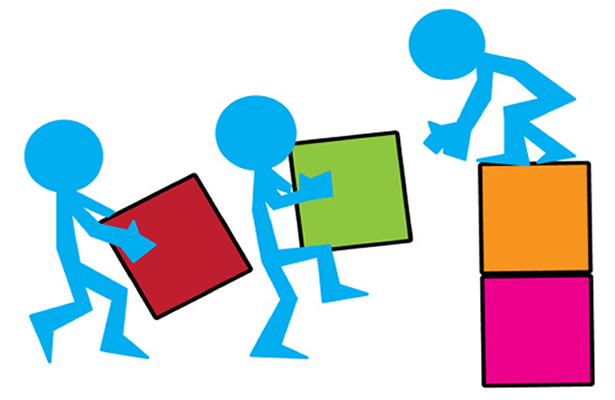 Tim Pogum



Tim pogum